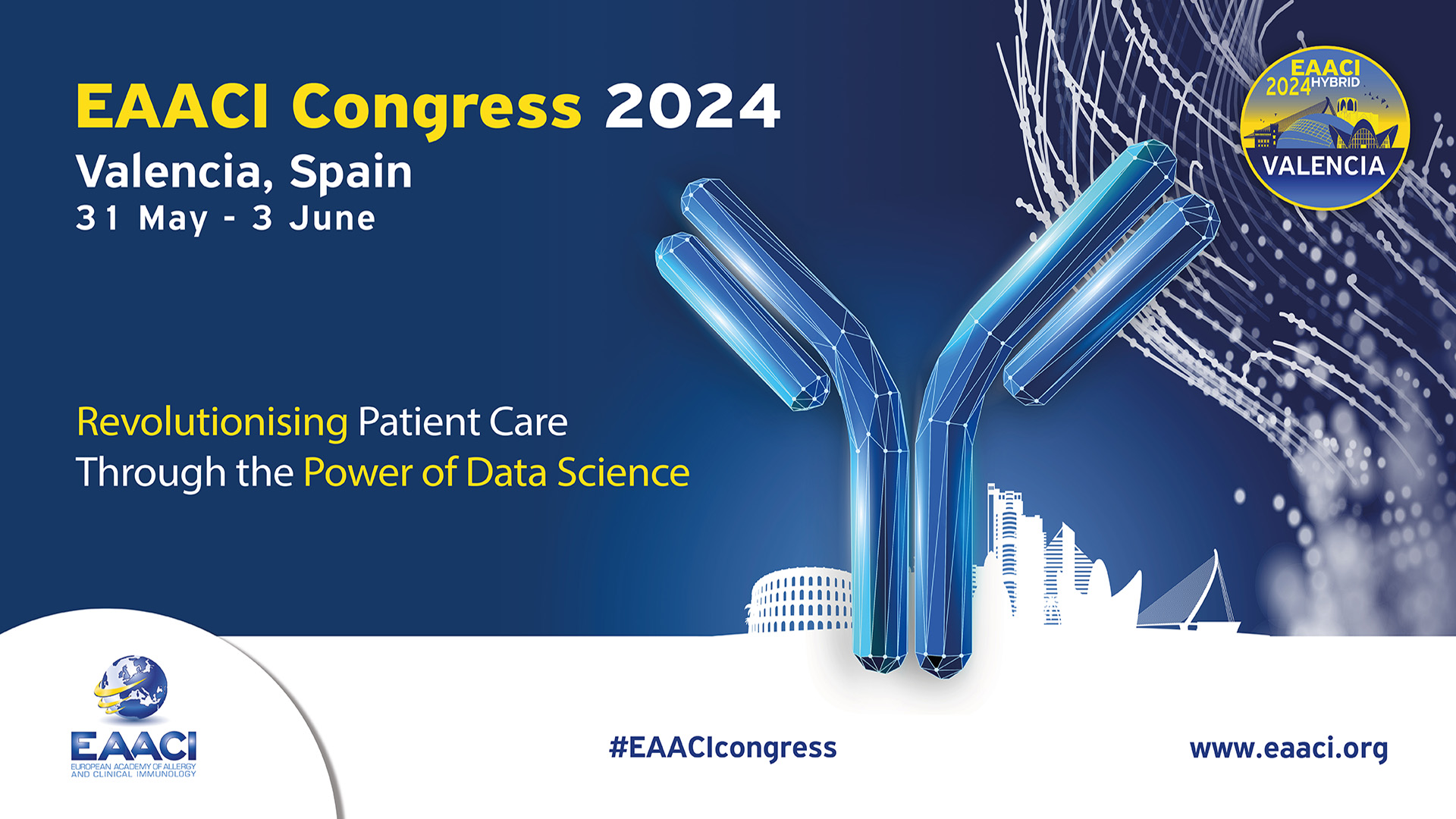 < Title >
< Sub-title >
< Presenter >< Title of presenter >
< Date >
Table of Content
1
< Content >
2
< Content >
3
< Content >
4
< Content >
1
< Content >
< Content >
< Content >
1
< Content >
< Content >
< Content >
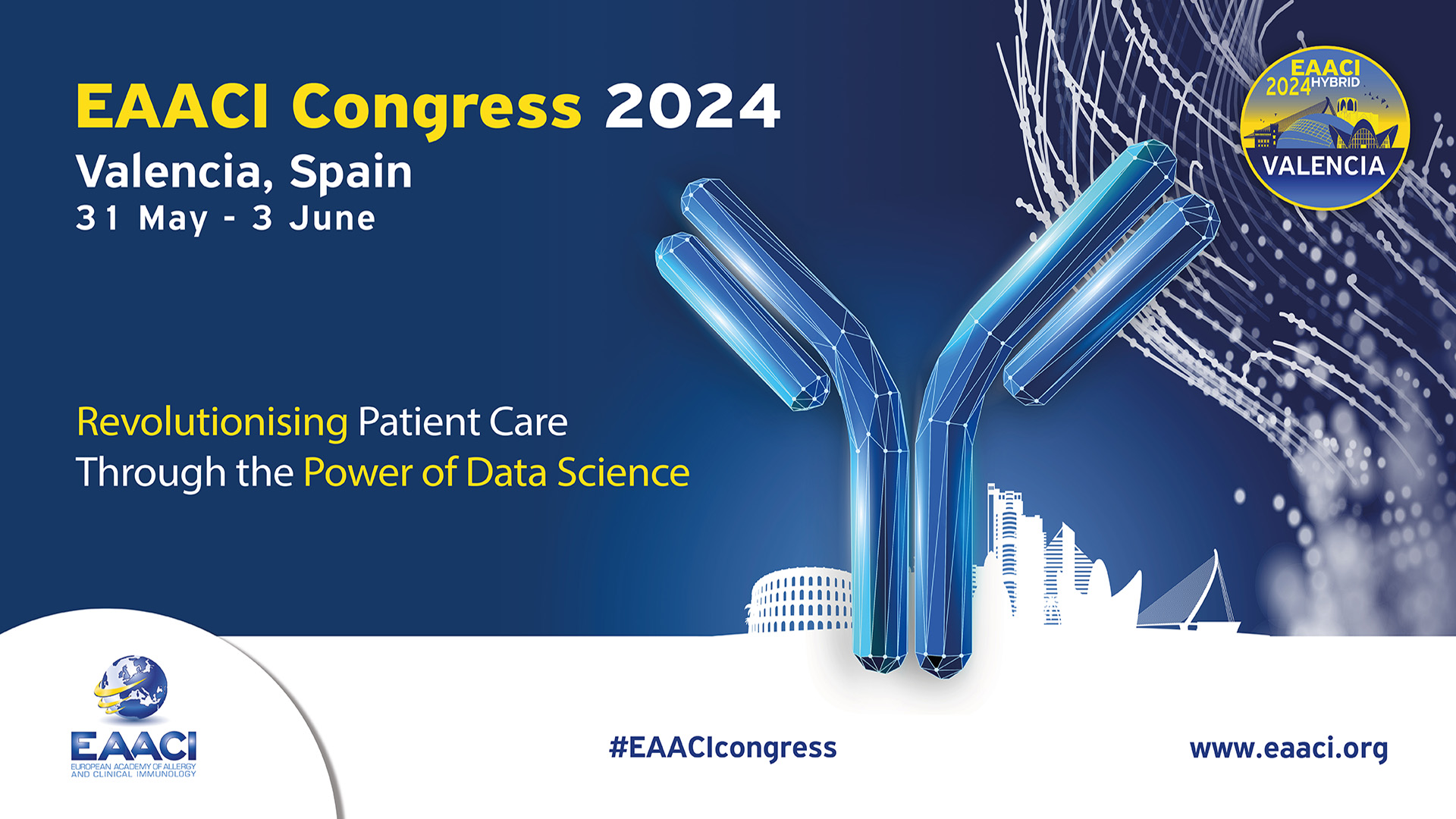